TotalitarismusPolitika ve filmu
Peter Spáč
15.3.2016
Co vystihuje demokracii?
Volby

Svoboda (myšlení, pohybu, pobytu…) a její projev

Dělba a kontrola moci

Akceptovaná různorodost hodnot a názorů

Legální cesta změny vlády
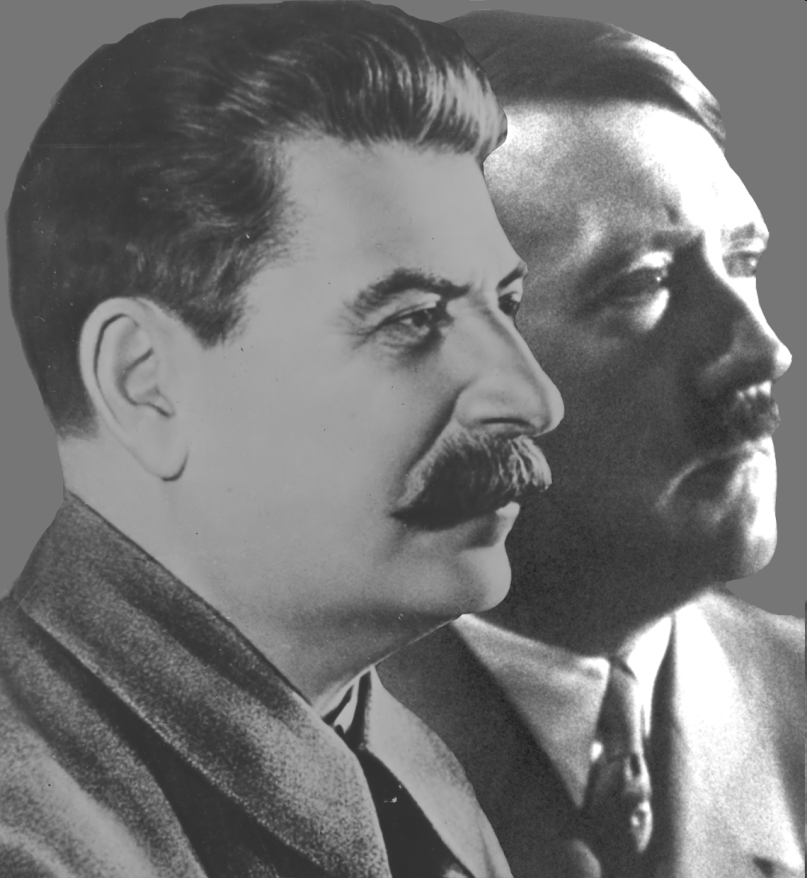 Totalitarismus
Pojem - Giovanni Amendola (1923)


Absence rozdílu mezi veřejným a soukromým


Benito Mussollini: „Všechno ve státě, nic proti státu, nic mimo stát“
Totalitarismus
Zakotvený v lidské přirozenosti 

Vyskytuje se v každé historické etapě

Existence privilegovaného aktéra, který si podmaňuje ostatní

Totalitarismus jako nevykořenitelný jev, společnosti se buď daří nebo nedaří ho potlačovat
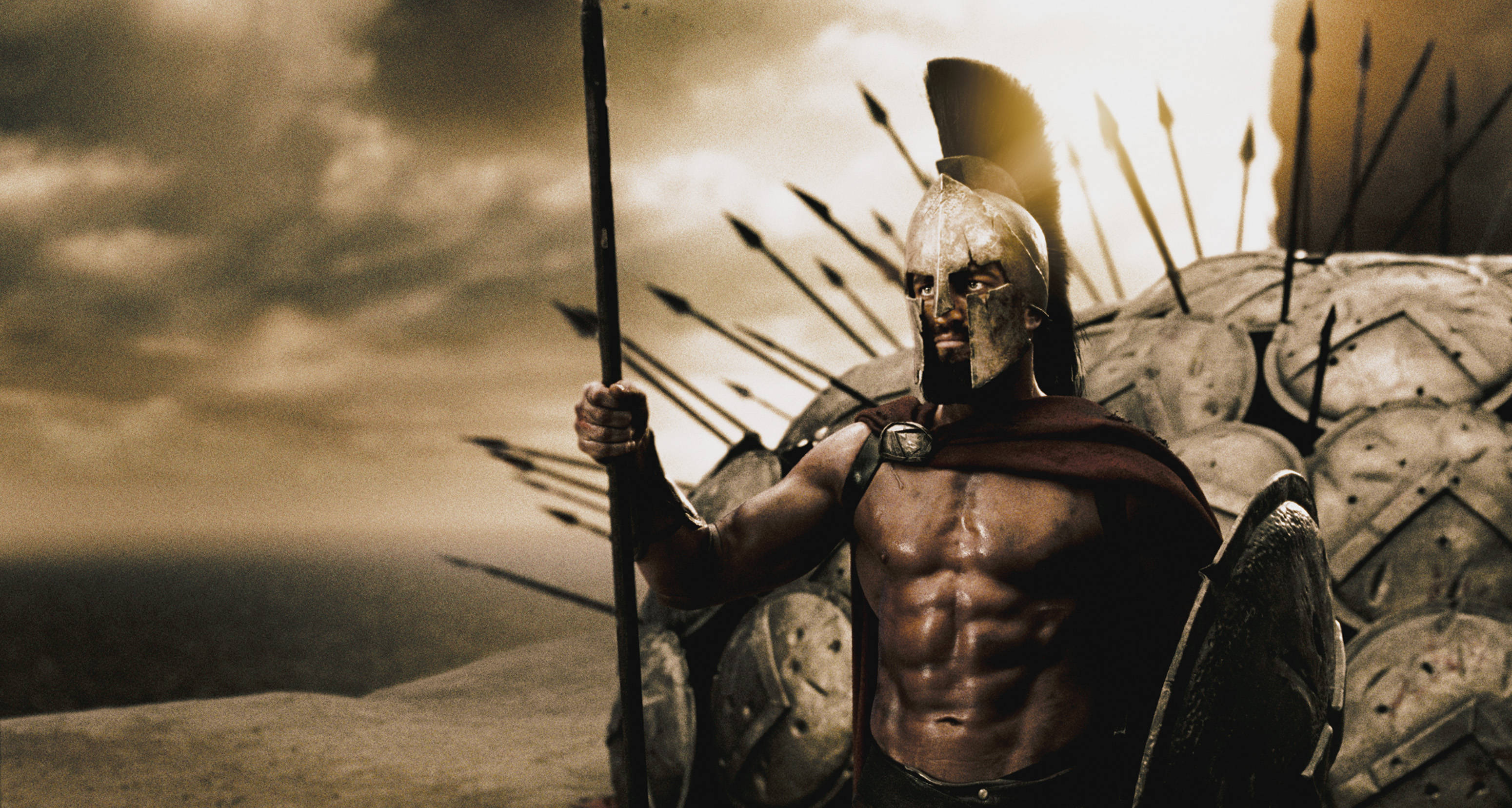 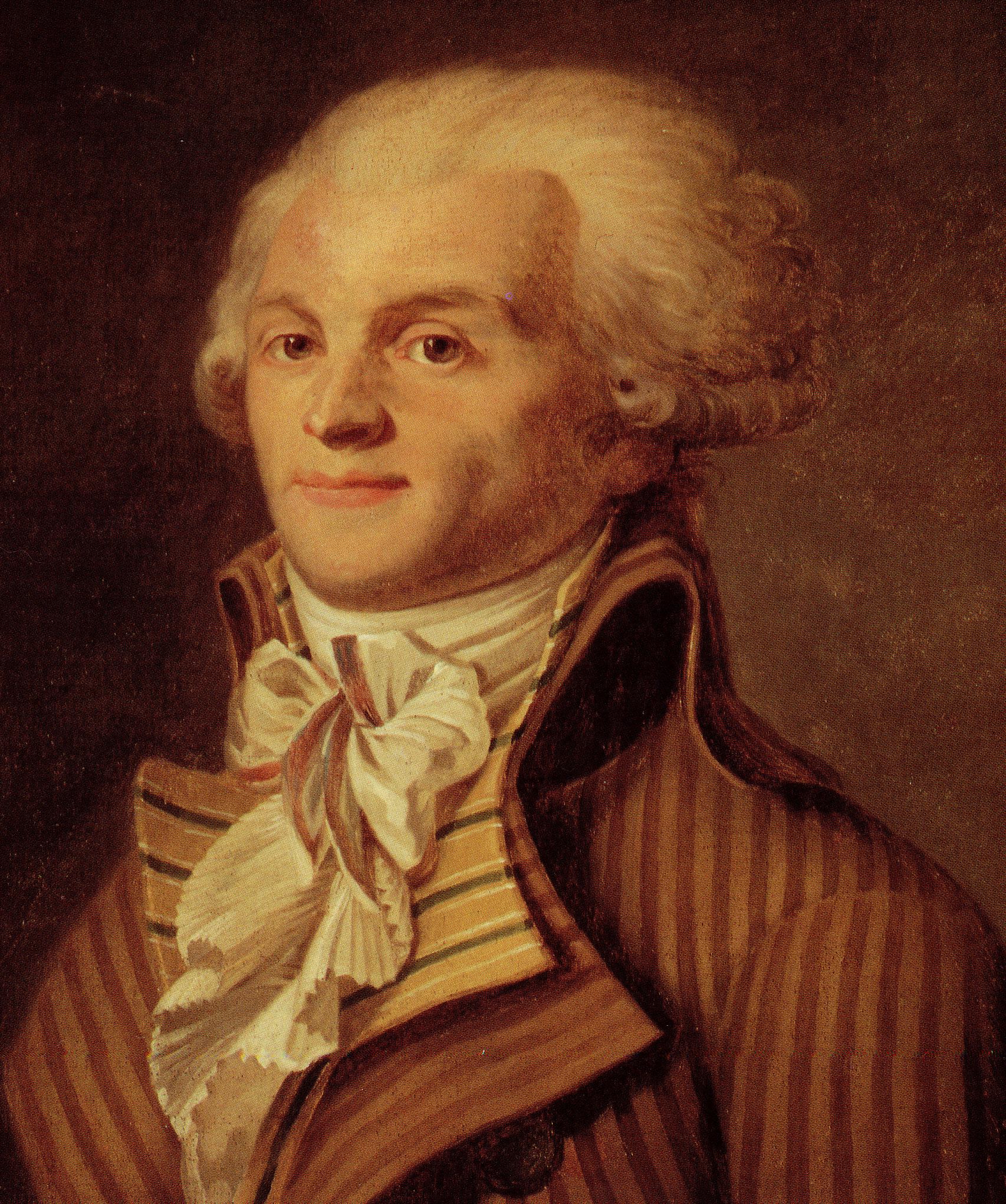 Znaky totalitarismu
Friedrich a Brzezinski:

Oficiální ideologie
Jediná politická strana
Kontrola sdělovacích prostředků
Kontrola zbraní
Represivní aparát
Centrálně řízená ekonomika
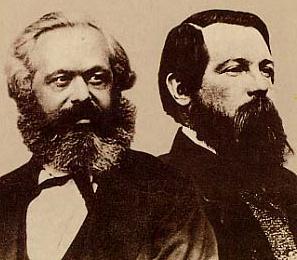 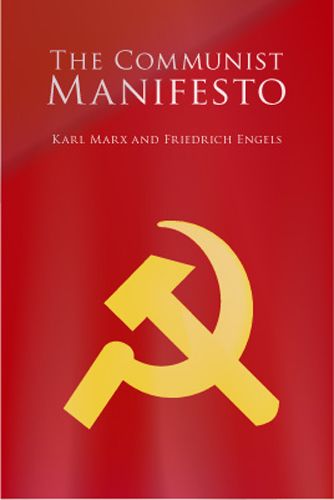 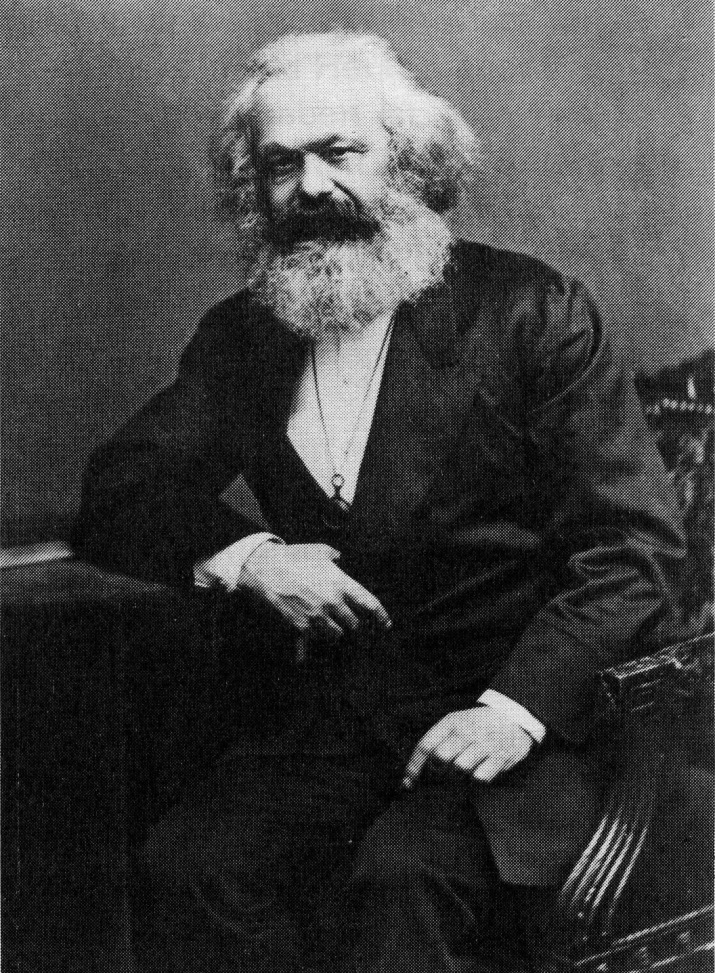 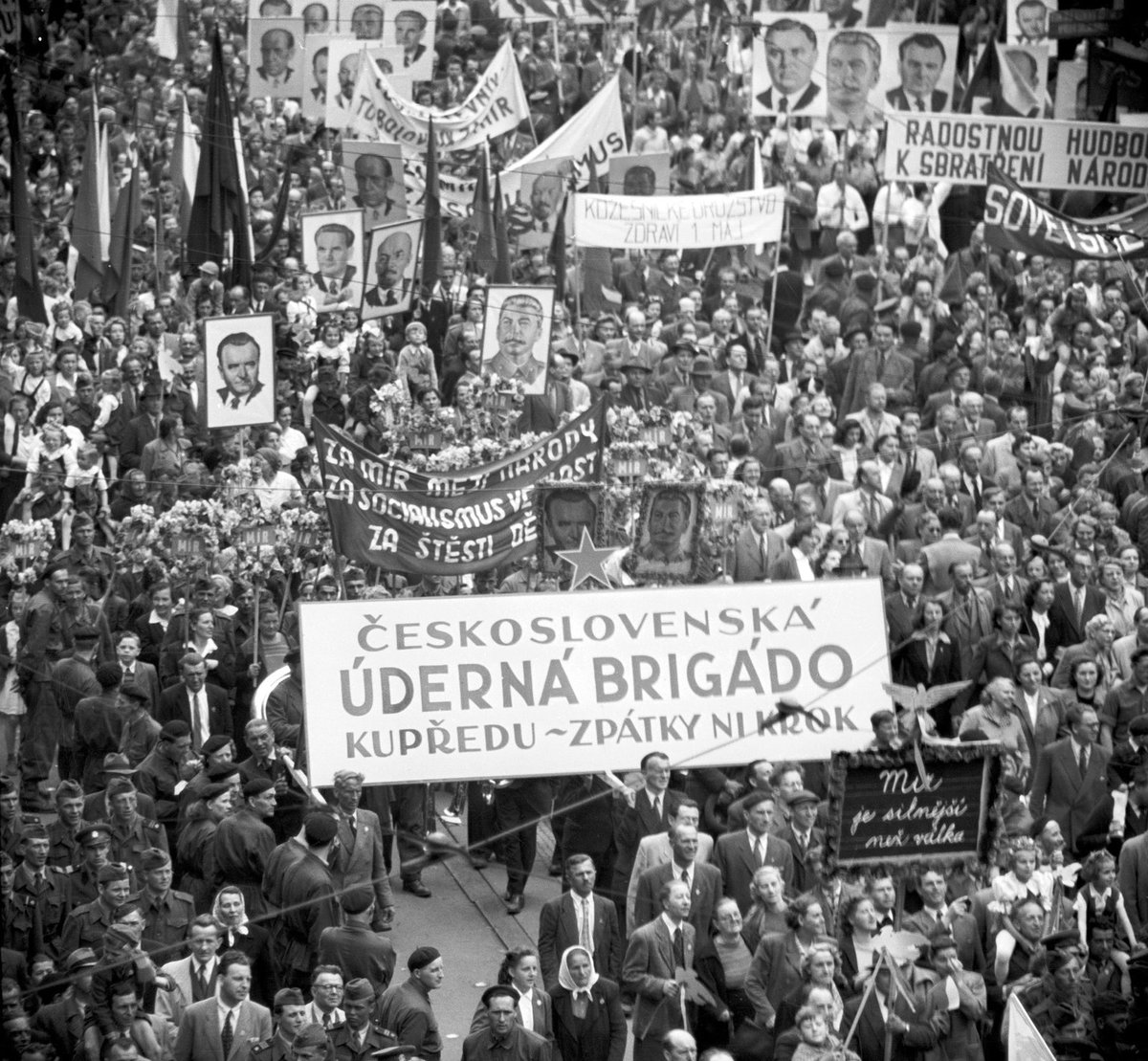 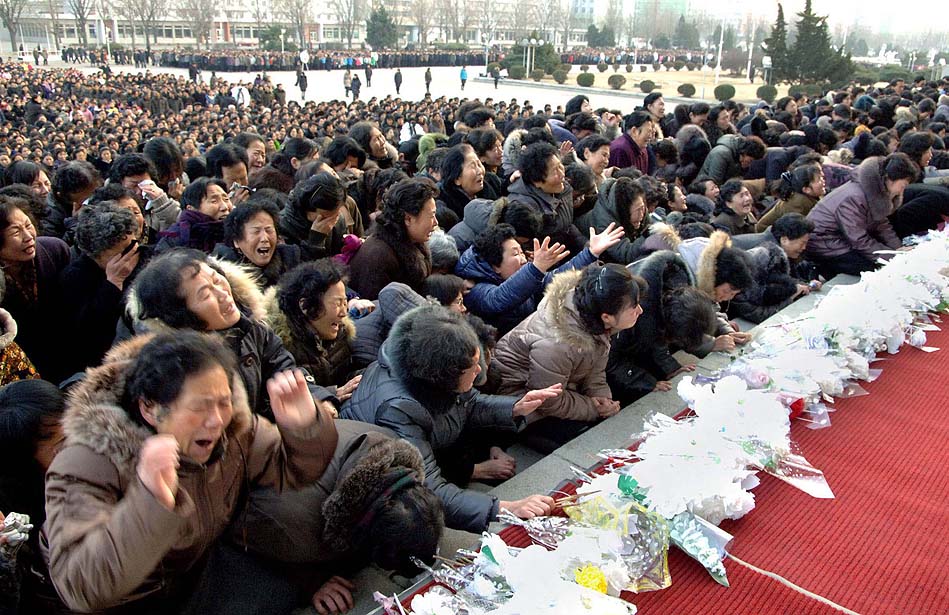 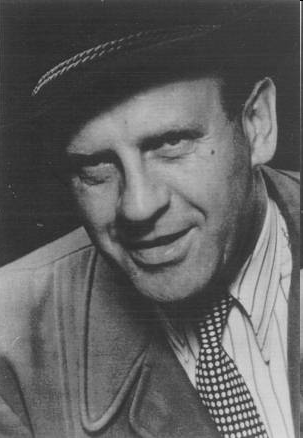 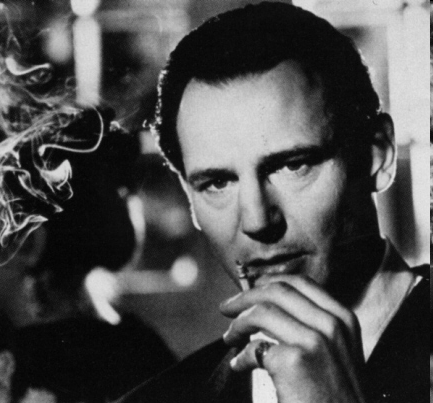 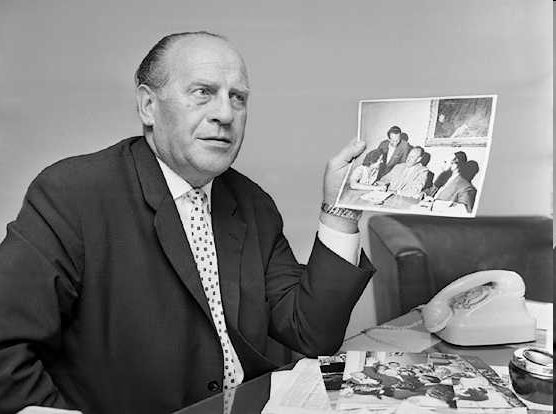 Nástup a praktiky totalitarismu (Hannah Arendt)
Totalitarismus jako moderní koncept (20. st.)

Moderní společnost:
Atomizace a individualizace společnosti  masová společnost
Sociálně izolovaní jedinci jako lehká kořist pro totalitní moc

Teror:
Likvidace otevřeného i tajného odporu
Eliminace ideologických nepřátel
Totalitarismus vanilkové zmrzliny
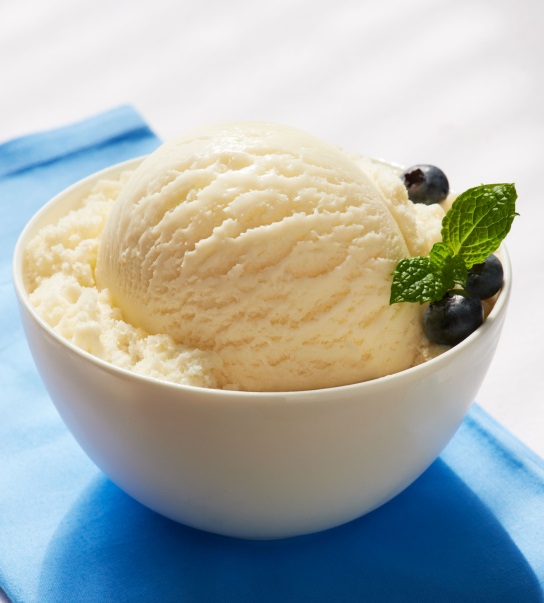 Pravidla:

Každý musí jíst vanilkovou zmrzlinu
Každý musí projevovat lásku k vanilkové zmrzlině
Nikdo nesmí jíst jinou než vanilkovou zmrzlinu
Povolený pozdrav „Čest zmrzlině“

O trestech za porušení pravidel rozhoduje Vysoká vanilková komise složená z oddaných zástupců lidu
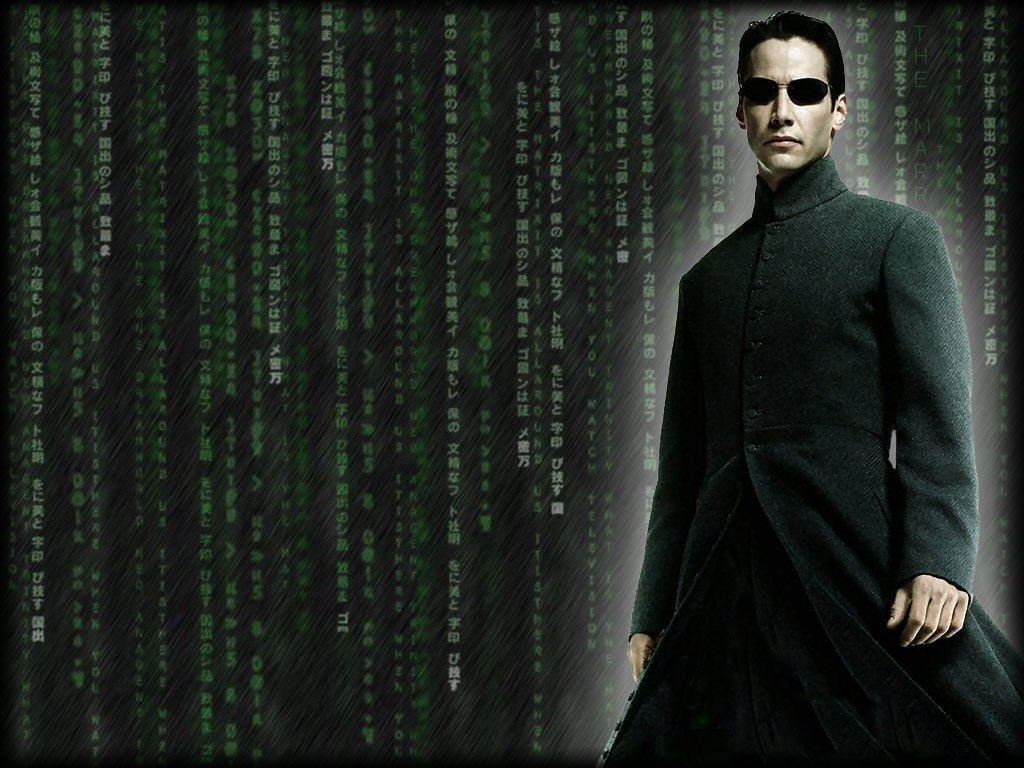